東大和市生活支援体制整備事業　第２層協議体
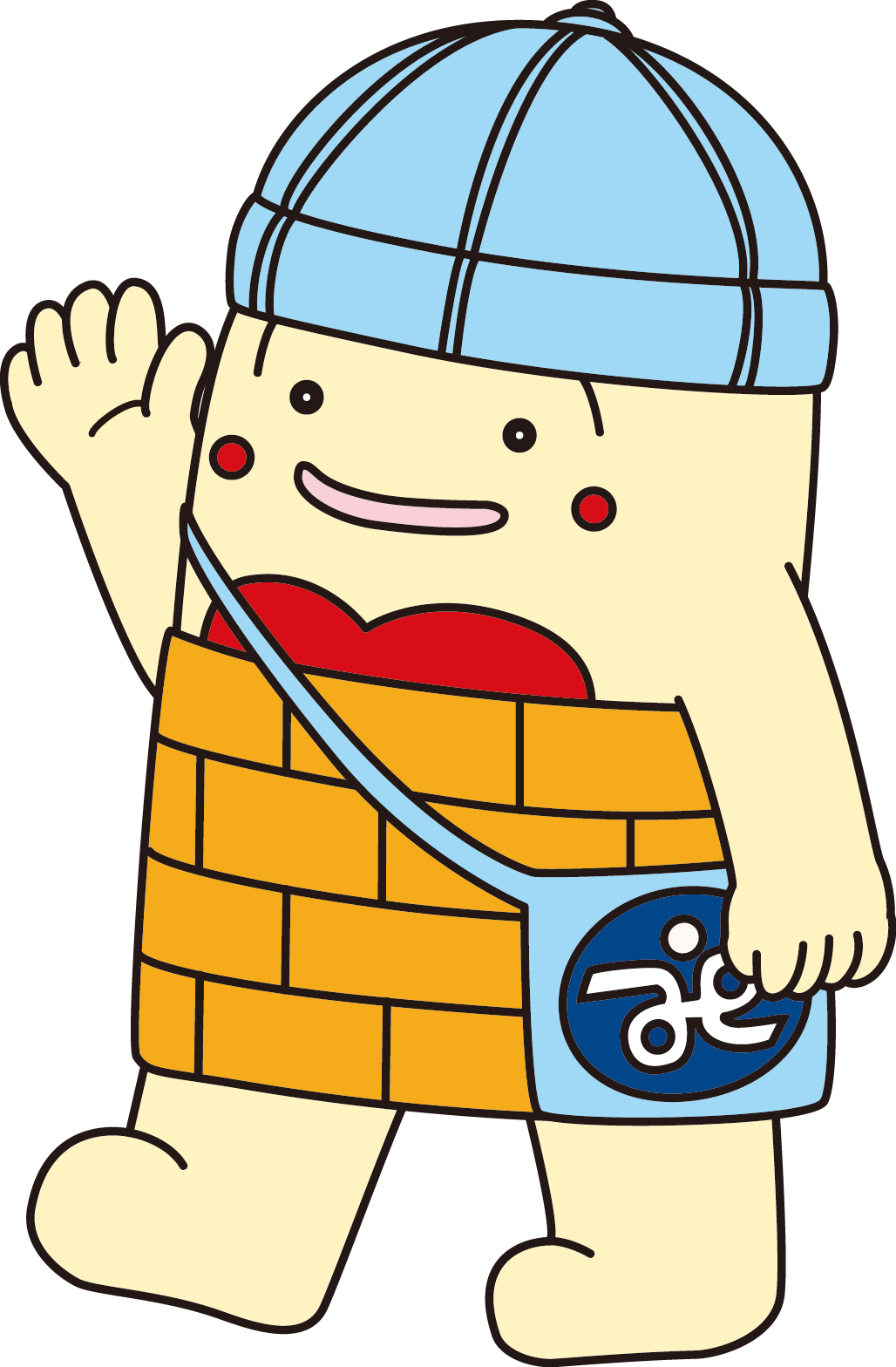 交流会
令和６年度
平成３０年度に初めての第２層協議体が設置されてから６年が経ちました。各第２層協議体の皆さんがそれぞれ地域を想い活動されています。
　今年度は各第２層協議体間の繋がりを深め、情報の共有化を図ることを目的として、代表者から成る連絡会を組織し、一緒に交流できる取組を計画しました。代表者の方々から「そもそも第２層協議体の根っこになるものは何か改めて見つめなおしたい」とのご意見を多くいただきました。
　そこで今年度は「東大和市の生活支援体制整備を読み解く」をテーマに講演会を行うとともに、同じ東大和で活動する方々と情報を交換を行う第２層協議体交流会を開催します。ぜひご参加いただき、楽しい時間を過ごしていただくとともに、これからの活動にお役立ていただけますと幸いです。
日にち：令和７年１月１６日（木）
お申込は第２層生活支援コーディネーターまで
時　間：午後２時～４時
会　場：中央公民館 ホール
テーマ「東大和市の生活支援体制整備を読み解く」
第1部　講演
講師　高木 寛之　氏
　　　山梨県立大学 人間福祉学部
　　　福祉コミュニティ学科 教授
2層協議体の活動で普段感じている想いや疑問、今後やりたいこと等をグループで話し合いましょう。
第2部　交流会
主　　　催：第２層協議体代表者連絡会、第１層生活支援コーディネーター
協　　　力：第２層生活支援コーディネーター
TEL：０４２－５６４－００１２
問い合わせ：東大和市社会福祉協議会
中央３－９１２－３
Email ：info@higashiyamatoshakyou.or.jp
※市からの委託により実施しています。